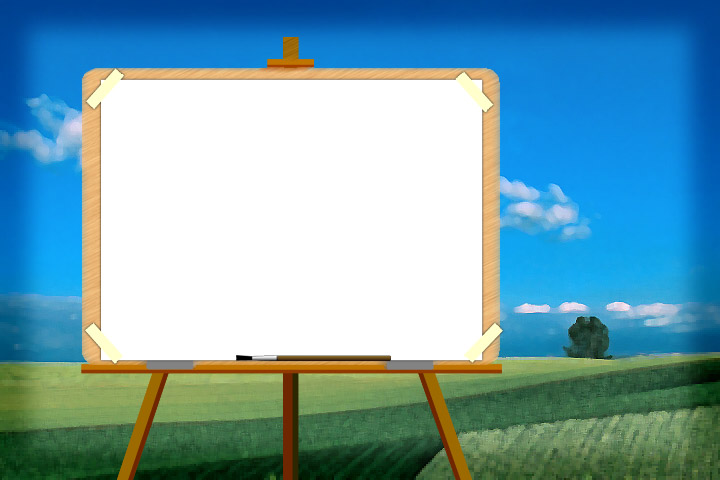 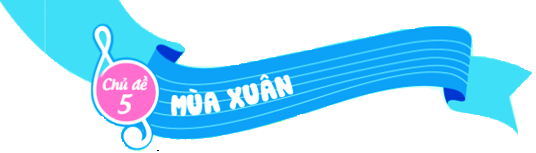 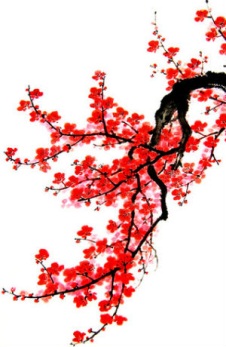 TIẾT 22
ÔN TẬP BÀI HÁT:
HOA LÁ MÙA XUÂN
ÔN ĐỌC NHẠC:
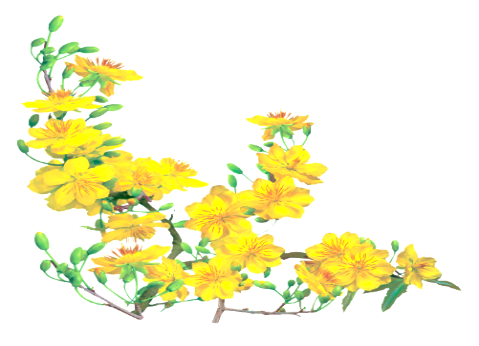 BÀI SỐ 3
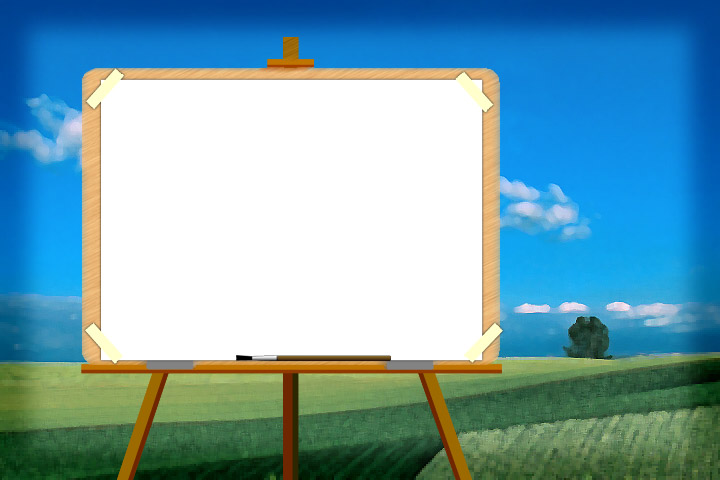 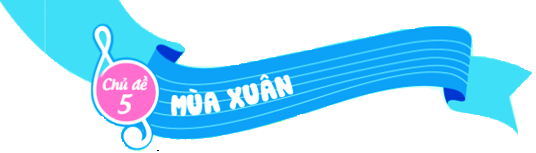 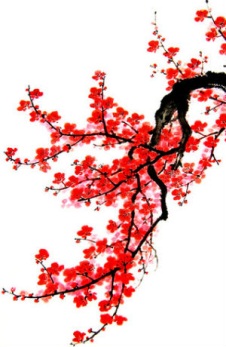 ÔN TẬP BÀI HÁT
HOA LÁ MÙA XUÂN
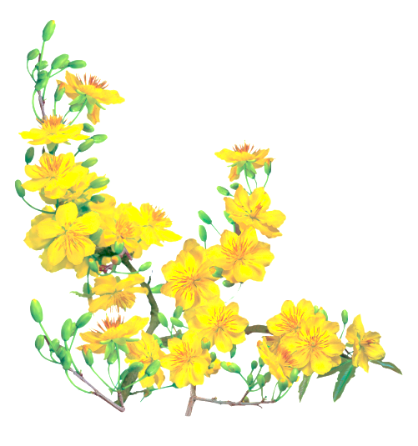 Hoàng Hà
Hát mẫu
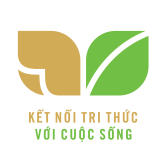 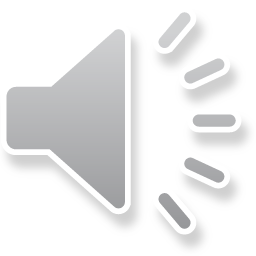 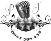 Hát kết hợp với gõ phách
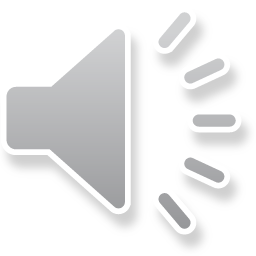 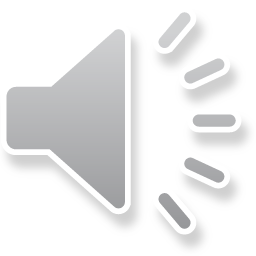 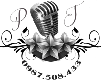 Hát kết hợp gõ nhịp
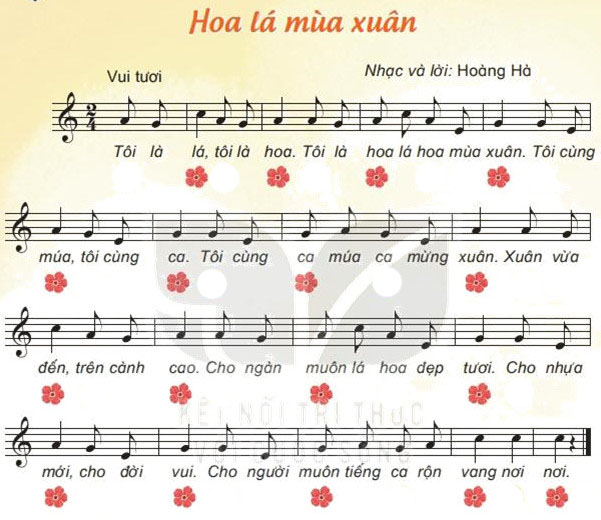 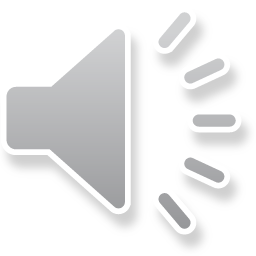 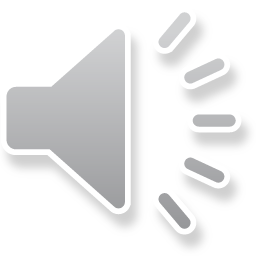 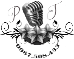 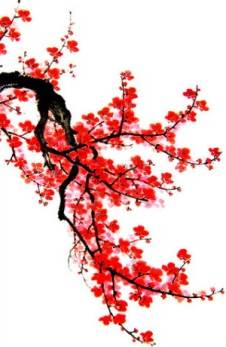 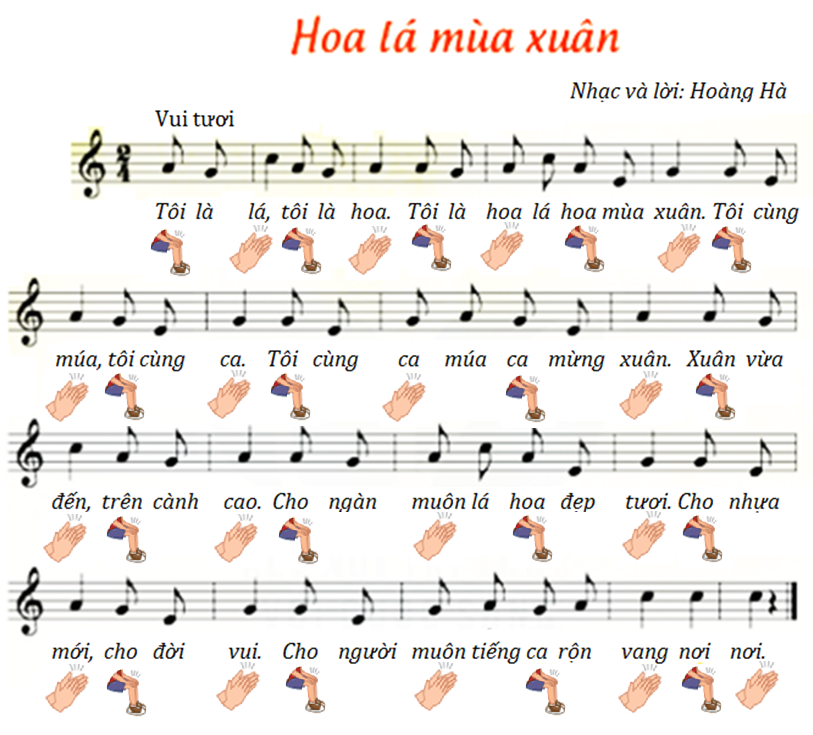 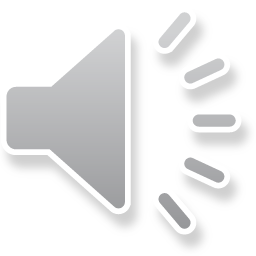 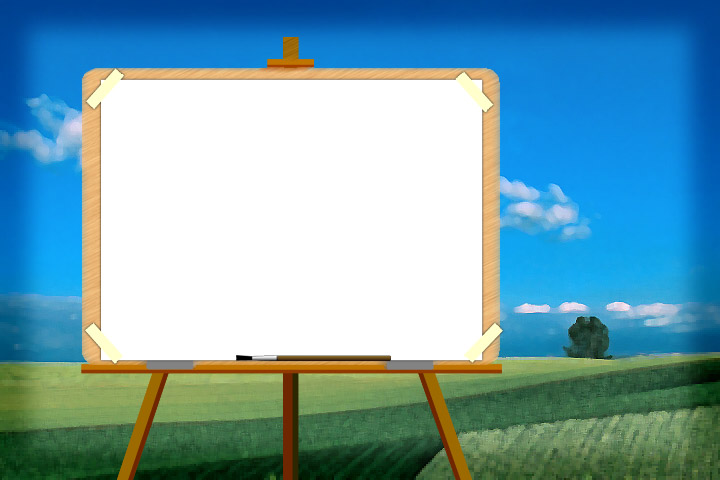 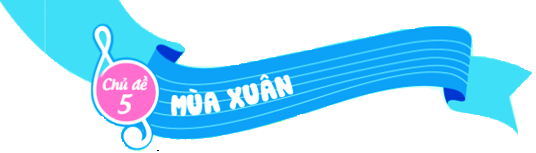 ÔN TẬP ĐỌC NHẠC
BÀI SỐ 3
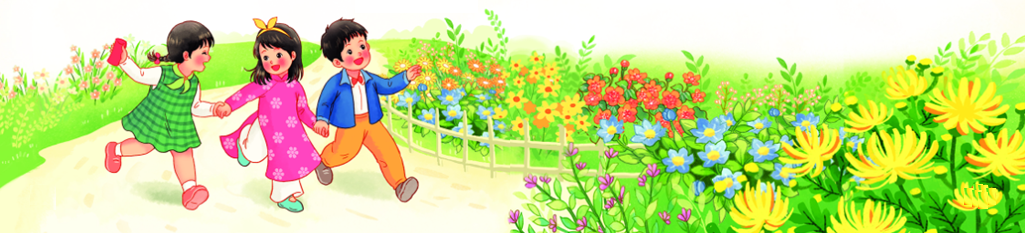 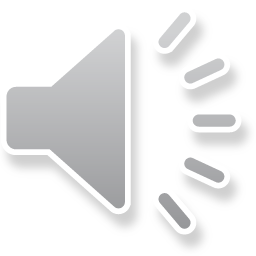 [Speaker Notes: GV NÓI TRƯỚC, nhạc chạy sau,  video cho đứng im .]
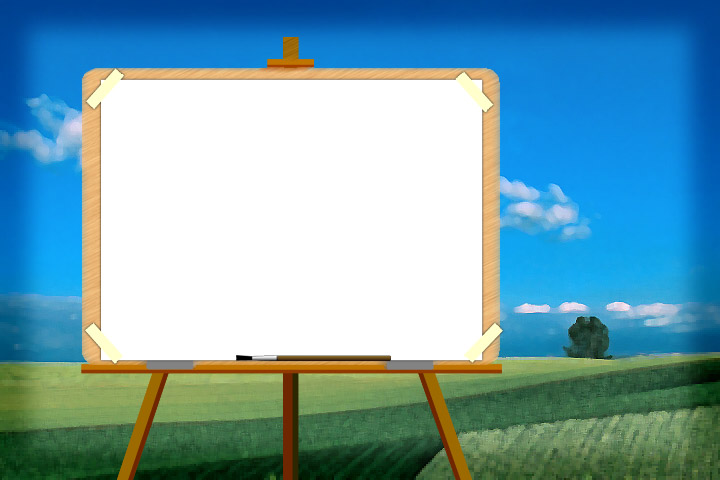 ĐỌC NHẠC THEO KÍ HIỆU BÀN TAY
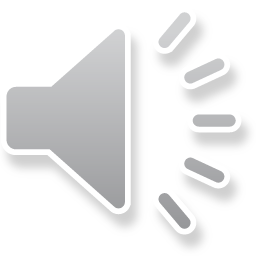 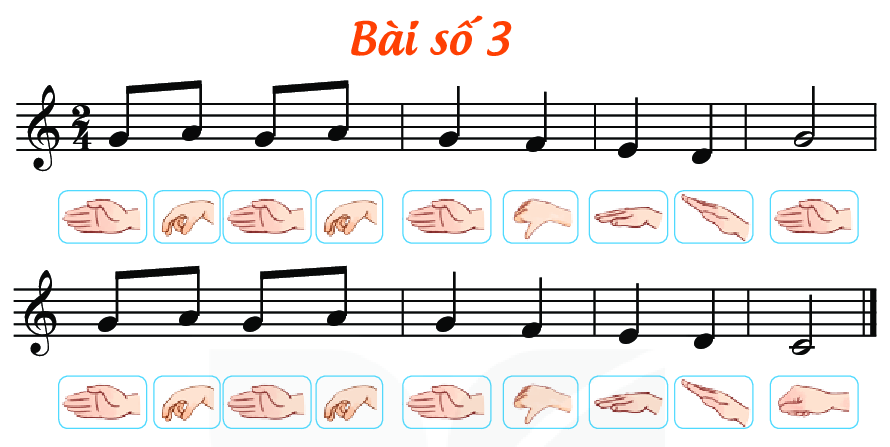 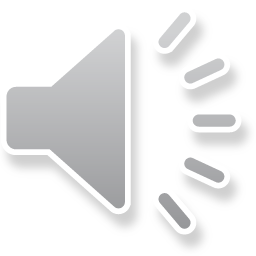 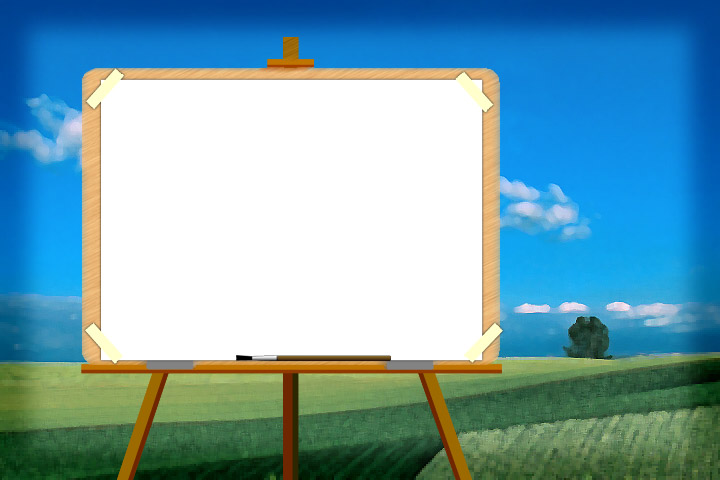 HÁT KẾT HỢP VỚI CÁC NHẠC CỤ GÕ ĐỆM
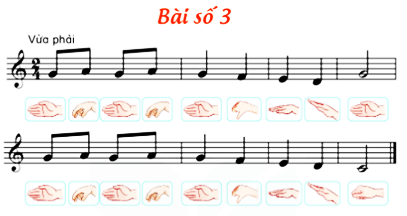 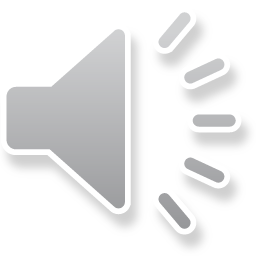 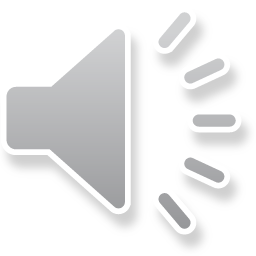 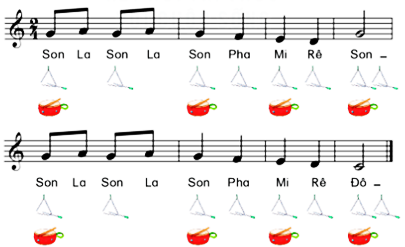 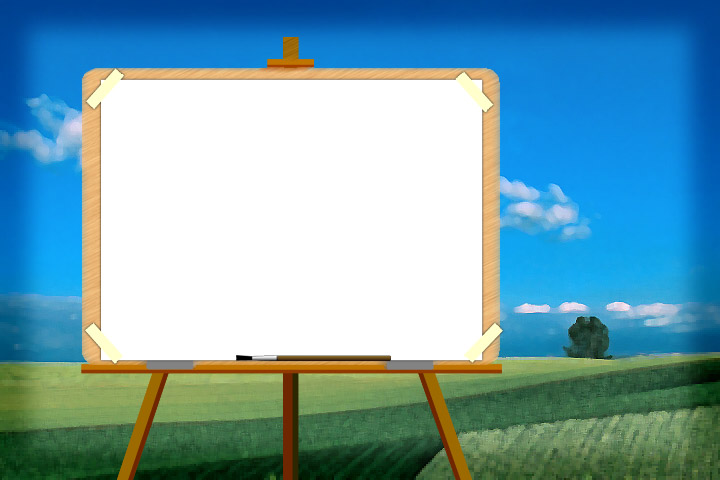 ĐỌC NHẠC KẾT HỢP BỘ GÕ CƠ THỂ
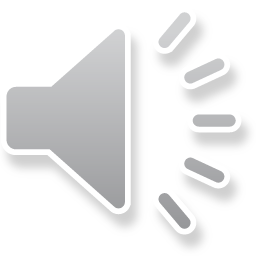 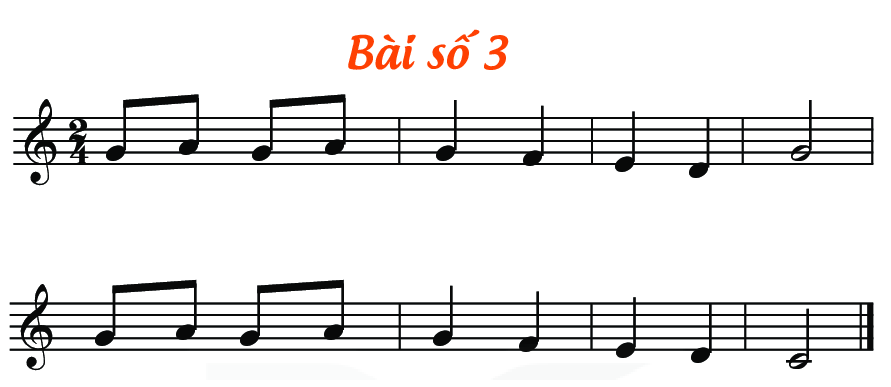 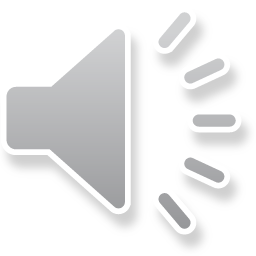 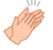 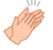 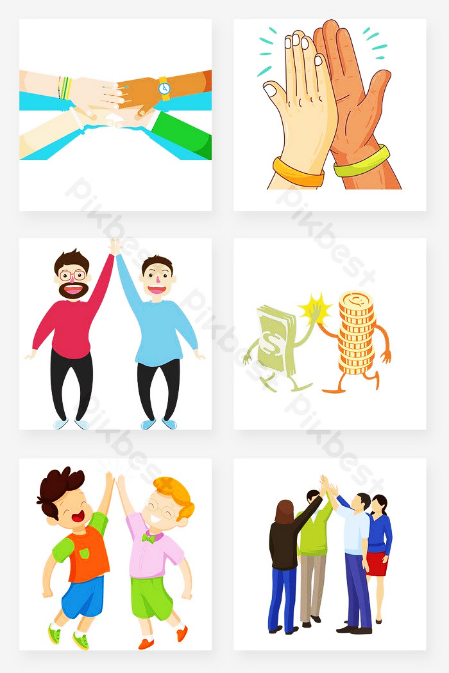 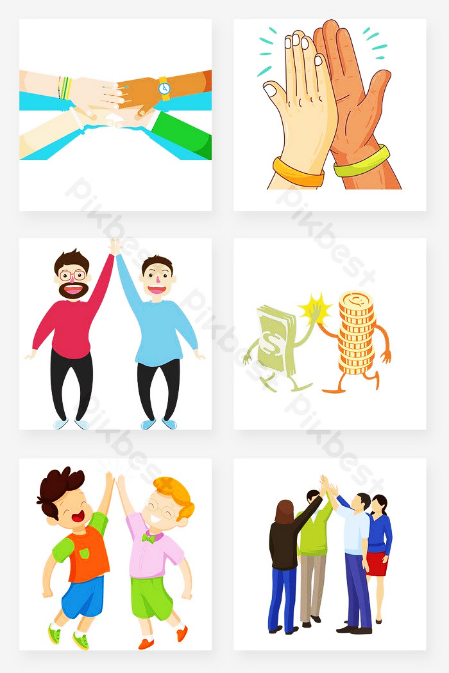 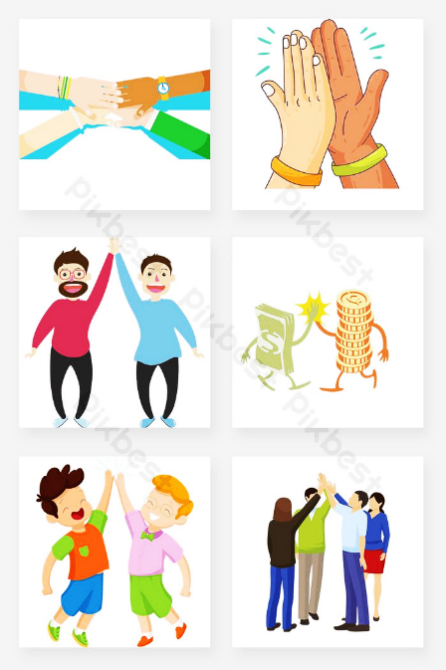 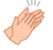 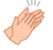 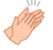 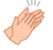 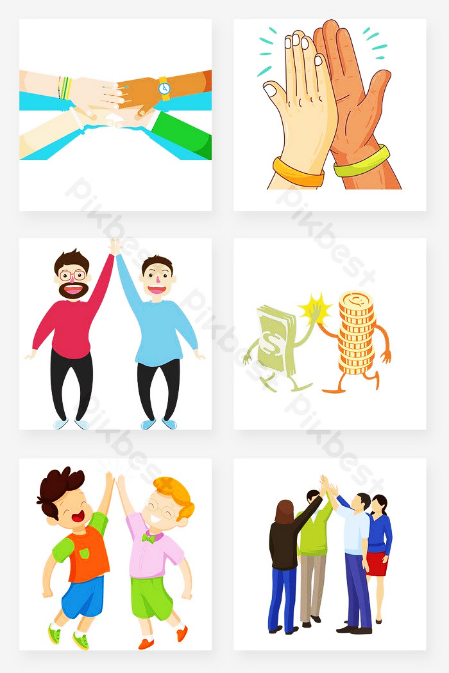 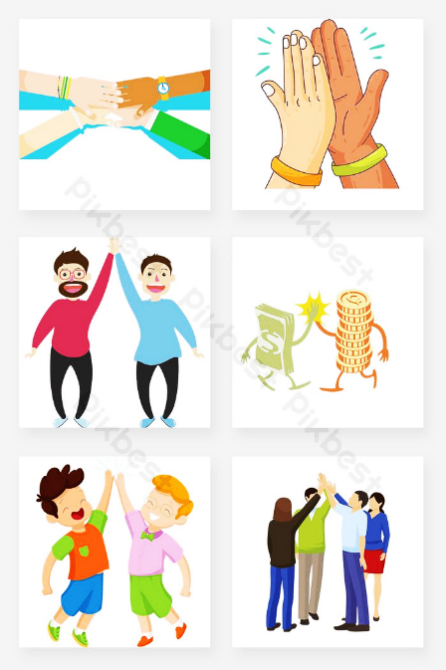 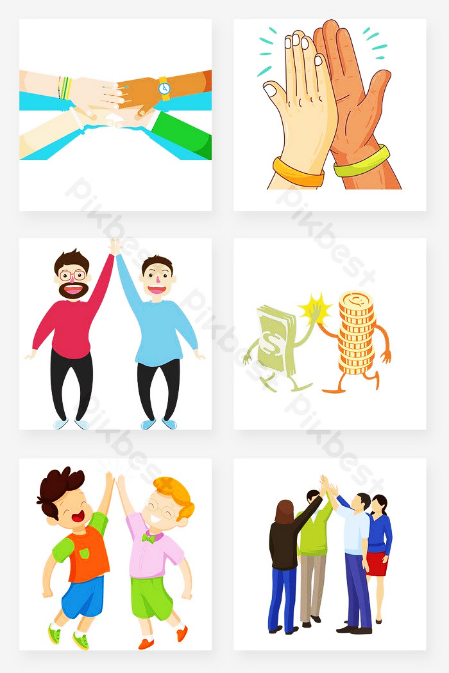 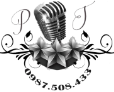 Giáo dục-củng cố-dặn dò